ЗОШ№2
Неповнолітній як суб’єкт права в історії Української держави : досвід і цінності
Словничок
Неповнолітній – це особа віком від 14 до 18 років.

Суб’єкт права – це особа, організація чи специфічні соціальні утворення за якими право визнає здатність бути носіями суб’єктивних прав та юридичних обов’язків.
20 листопада 1989 року Генеральна Асамблея ООН прийняла Конвенцию про права дитини.

27 лютого 1991 року                                  Конвенцию про права                                        дитини була ратифікована                              нашою державою.
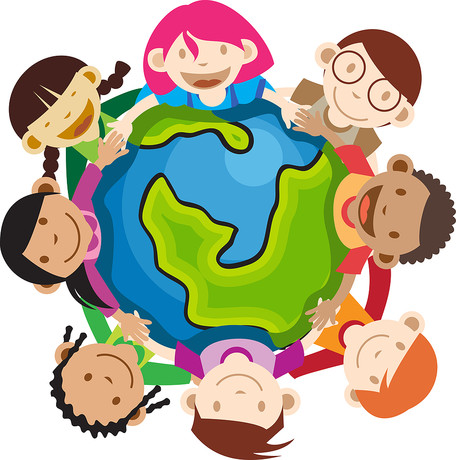 Закон України «Про охорону дитинства»
Цей Закон   визначає   охорону   дитинства   в   Україні   як стратегічний загальнонаціональний пріоритет і з метою забезпечення реалізації   прав  дитини  на  життя,  охорону  здоров'я,  освіту, соціальний захист та всебічний розвиток встановлює основні  засади державної політики у цій сфері.